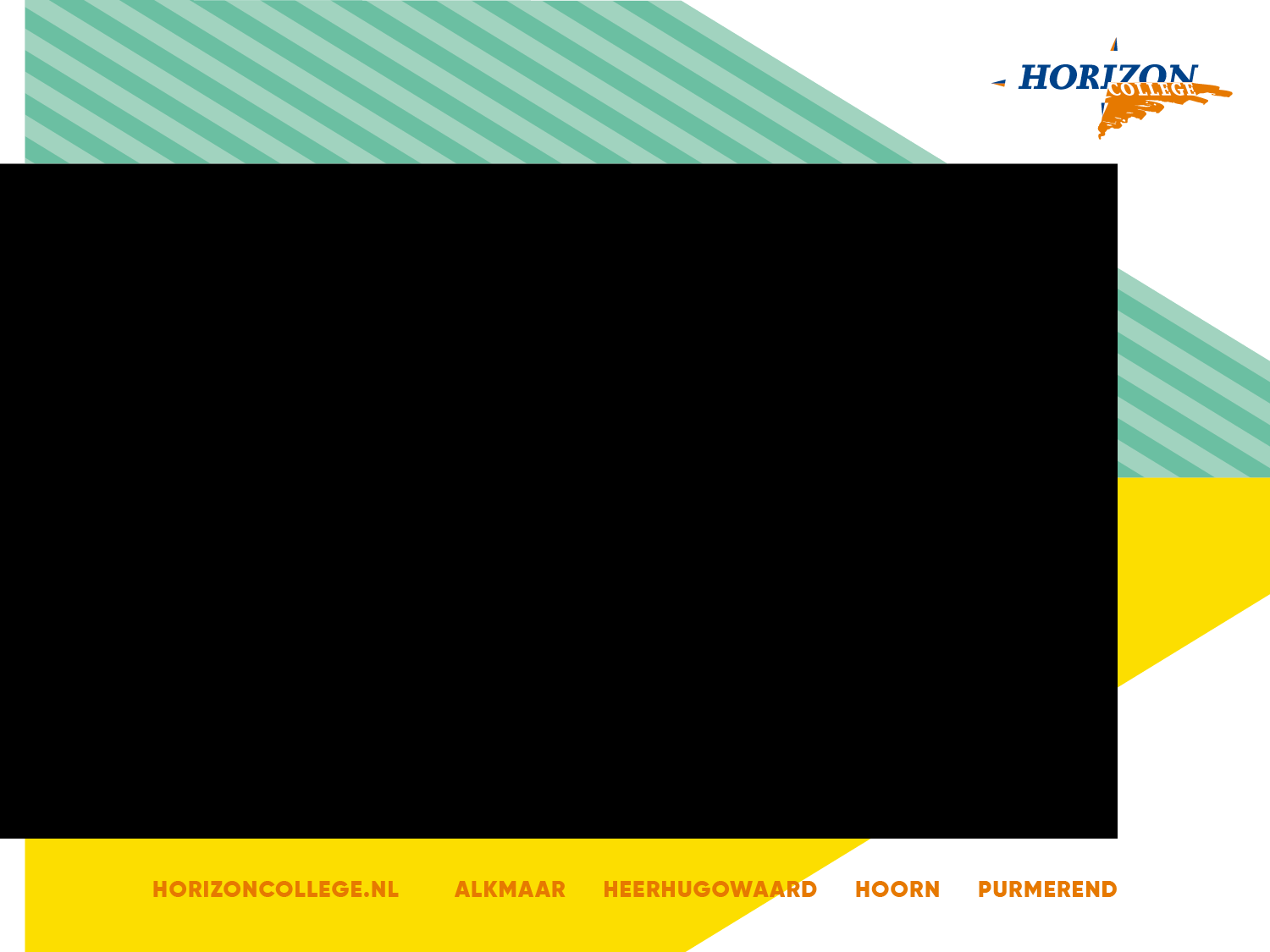 Met data jullie succes verbeteren!
Met data jullie succes verbeteren!
22 juni 2021
Clara Verblauw
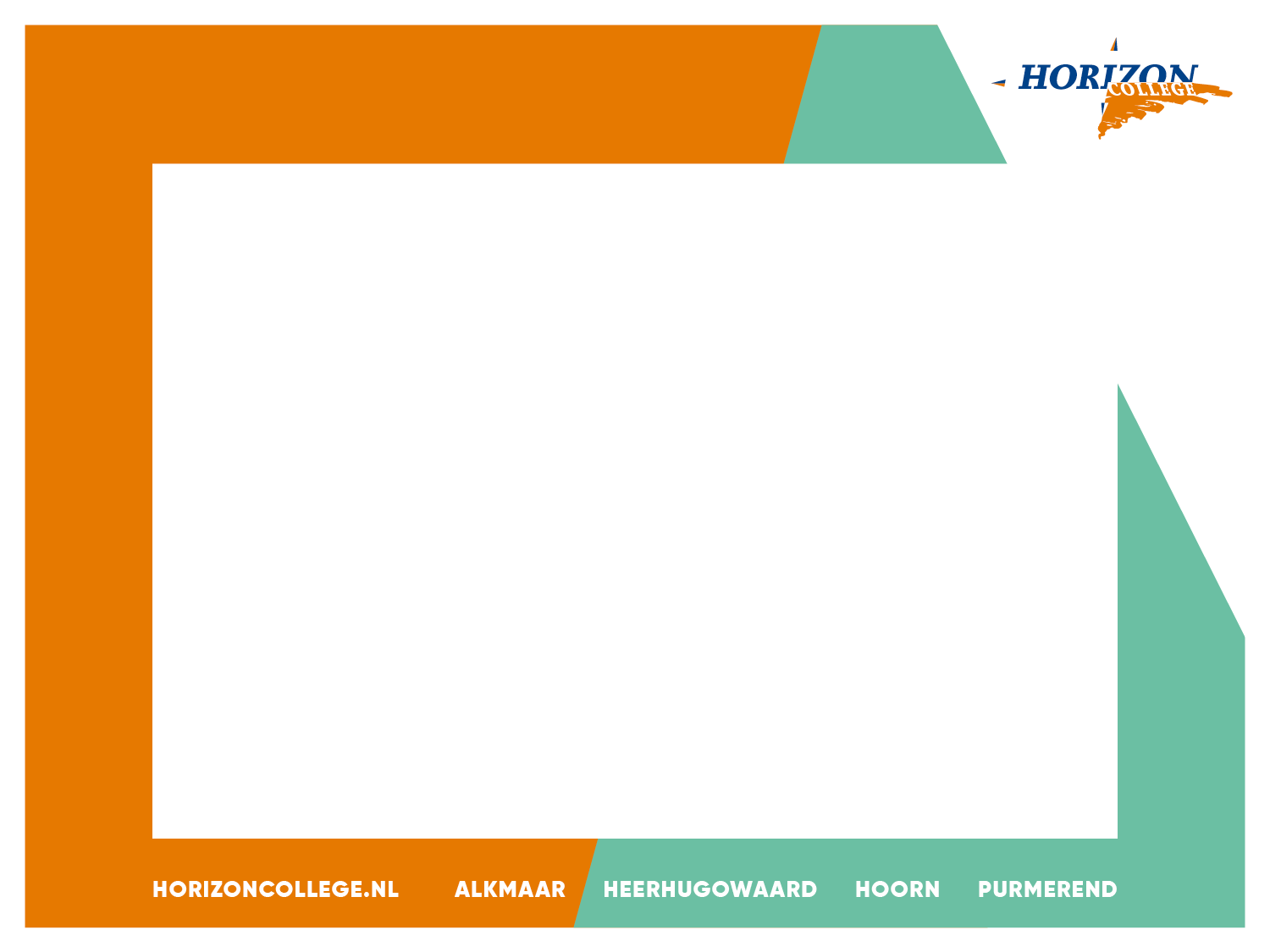 Deze presentatie
Aanleiding 

Doel van deze presentatie

Data: wat en hoe?

Volgende stap

Vragen en contactinformatie
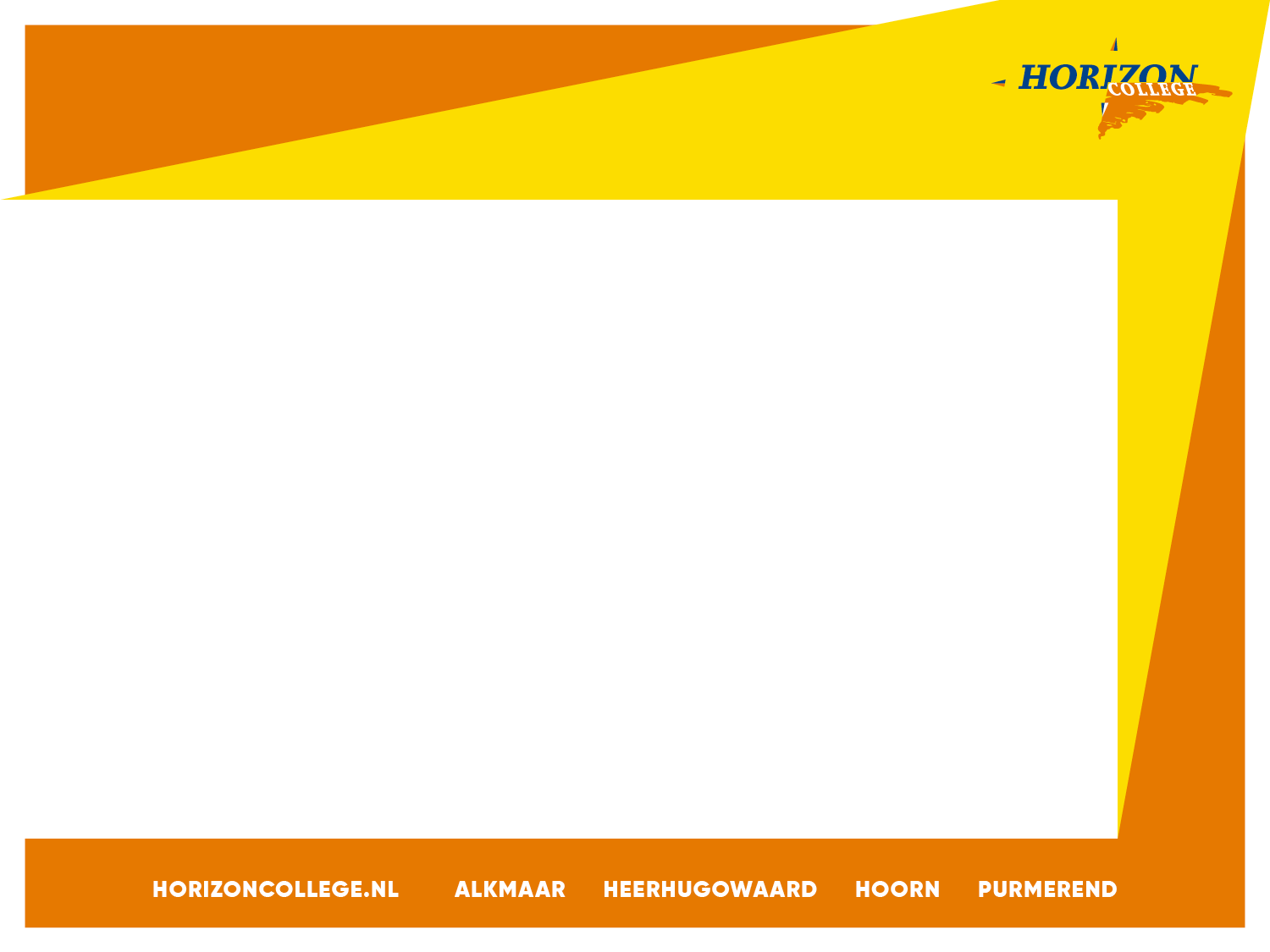 1. Aanleiding
Beperkt beeld op basis van reden uitval/voortijdig school verlaten in het studentensysteem/ wat wij ‘denken’ dat de reden is  dat moet toch beter kunnen?!
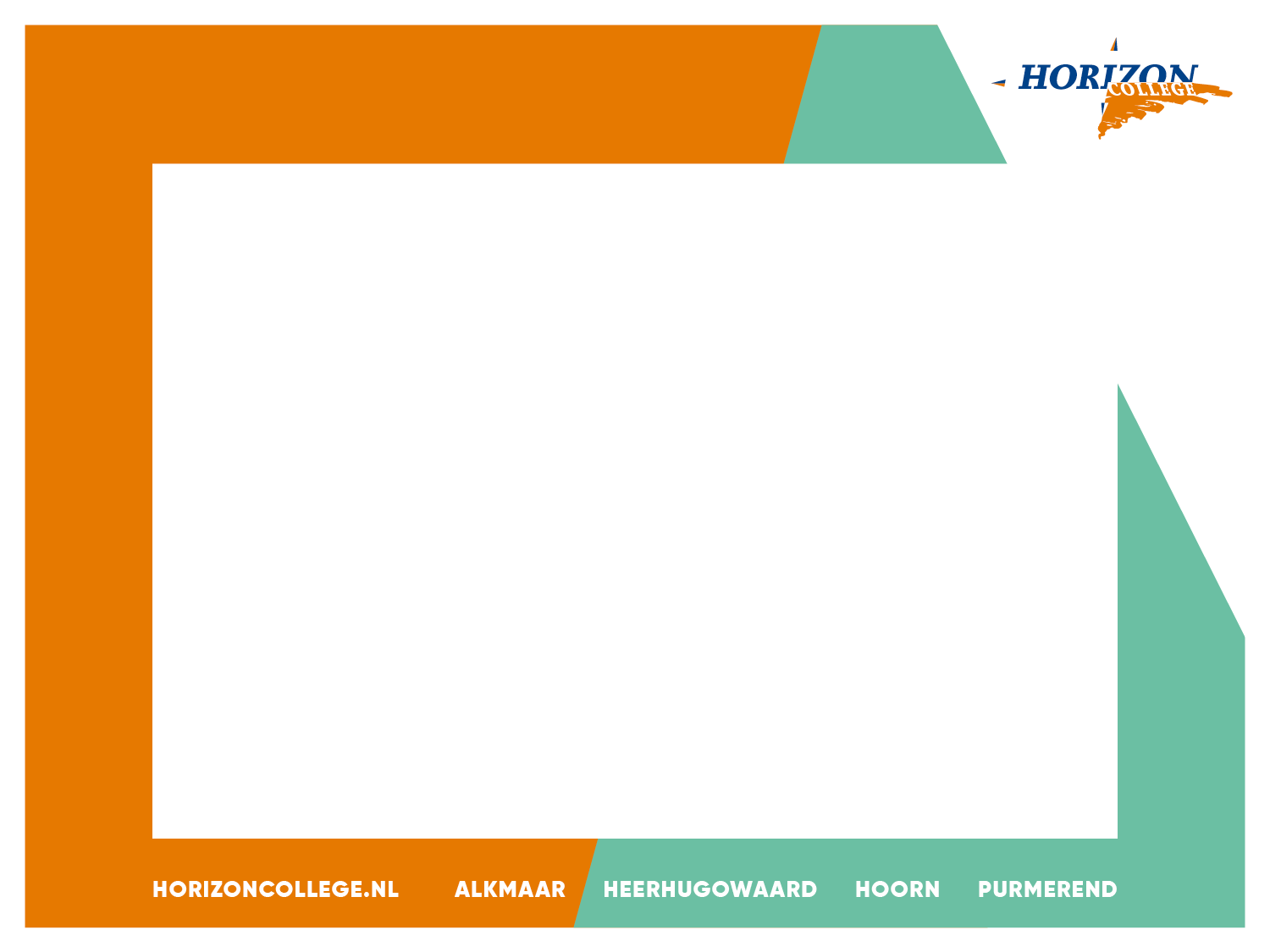 2. Doel van deze presentatie
Toelichten hoe het Horizon College data gebruikt om jullie succes te helpen verbeteren
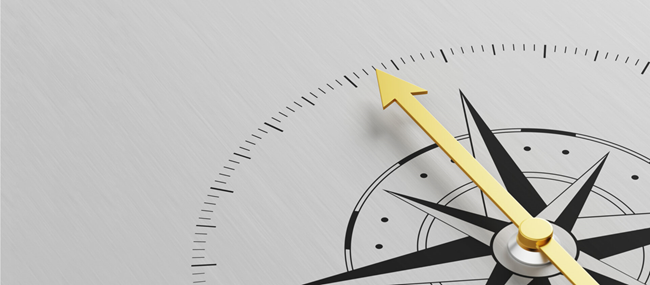 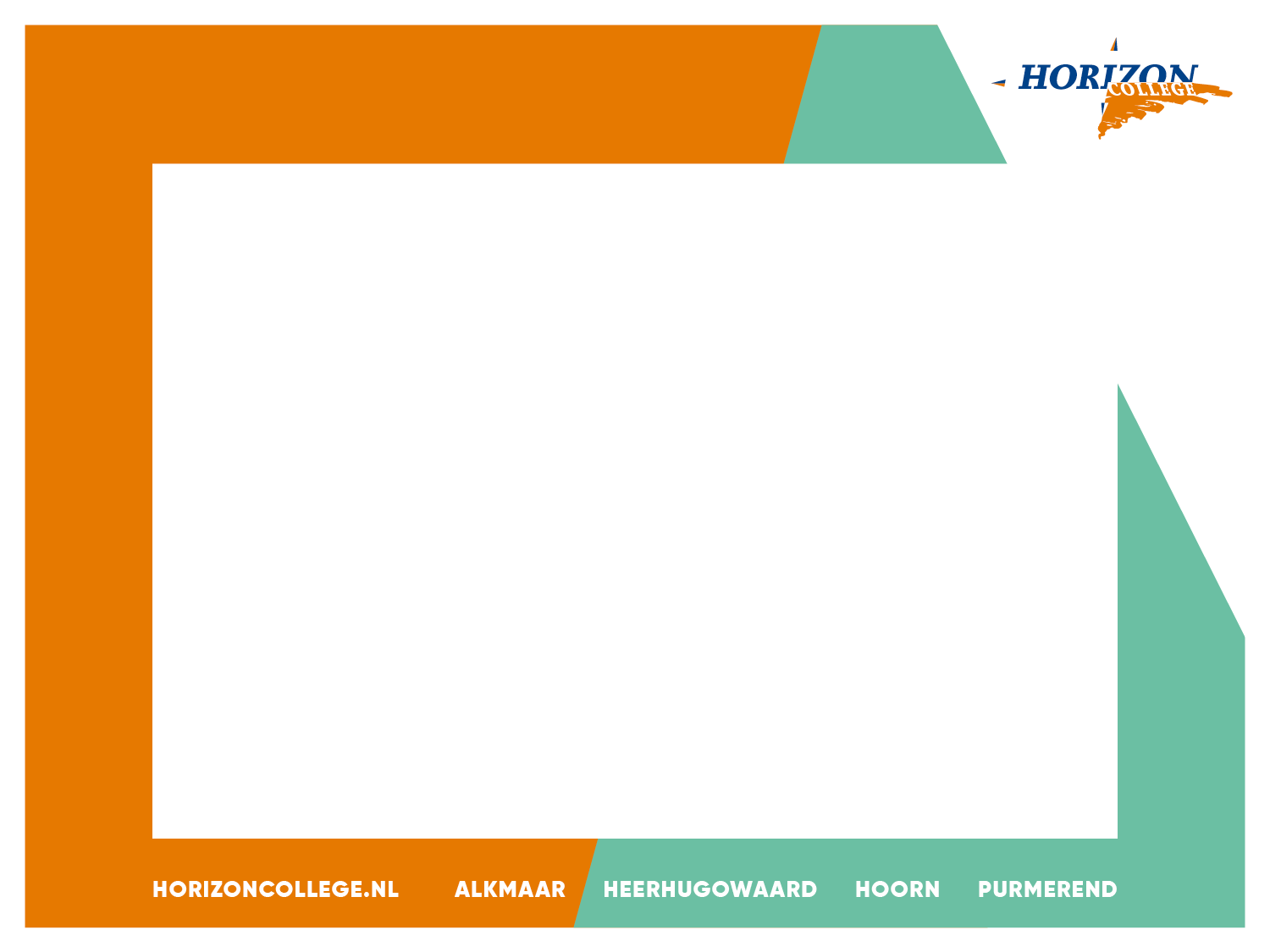 3. Data: hoe en wat
Student enquête corona door transparency Lab (1300 respons)

Leading en lacking indicatoren op basis van SIS

Zoeken naar overeenkomsten=63 studenten= 51 niet anoniem

Schoolloopbaan blijven volgen (1 uitvaller)
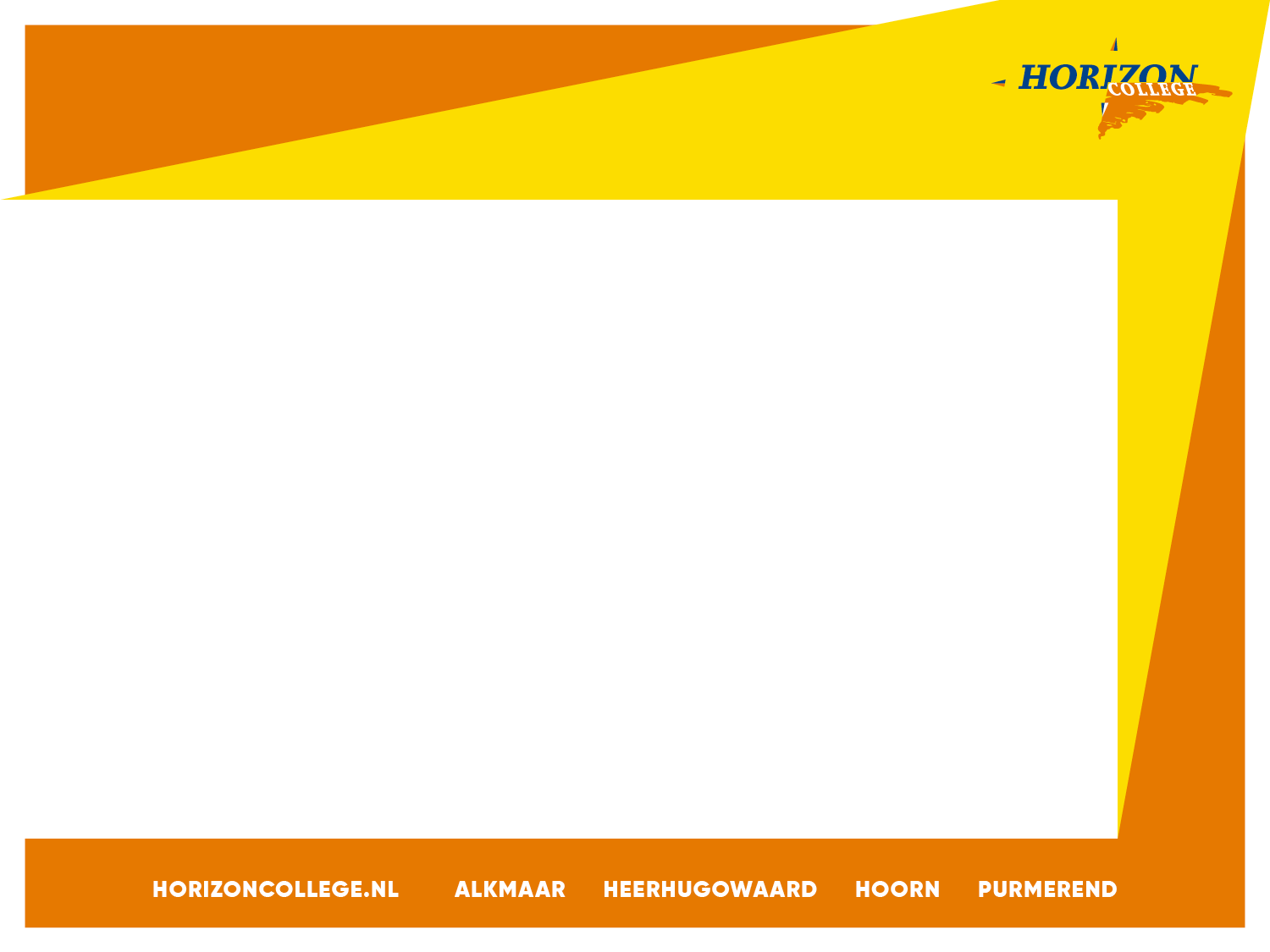 4. Vervolg stap
Blijven volgen van deze 51 studenten
Medewerkers van het Horizon College (docenten, mentoren, management) helpen deze data te gebruiken (oa door filmpje);
Herhaalde metingen doen om te kijken of er sprake is van een causaal verband
Signalen uit de data opvolgen!–> gericht in gesprek gaan
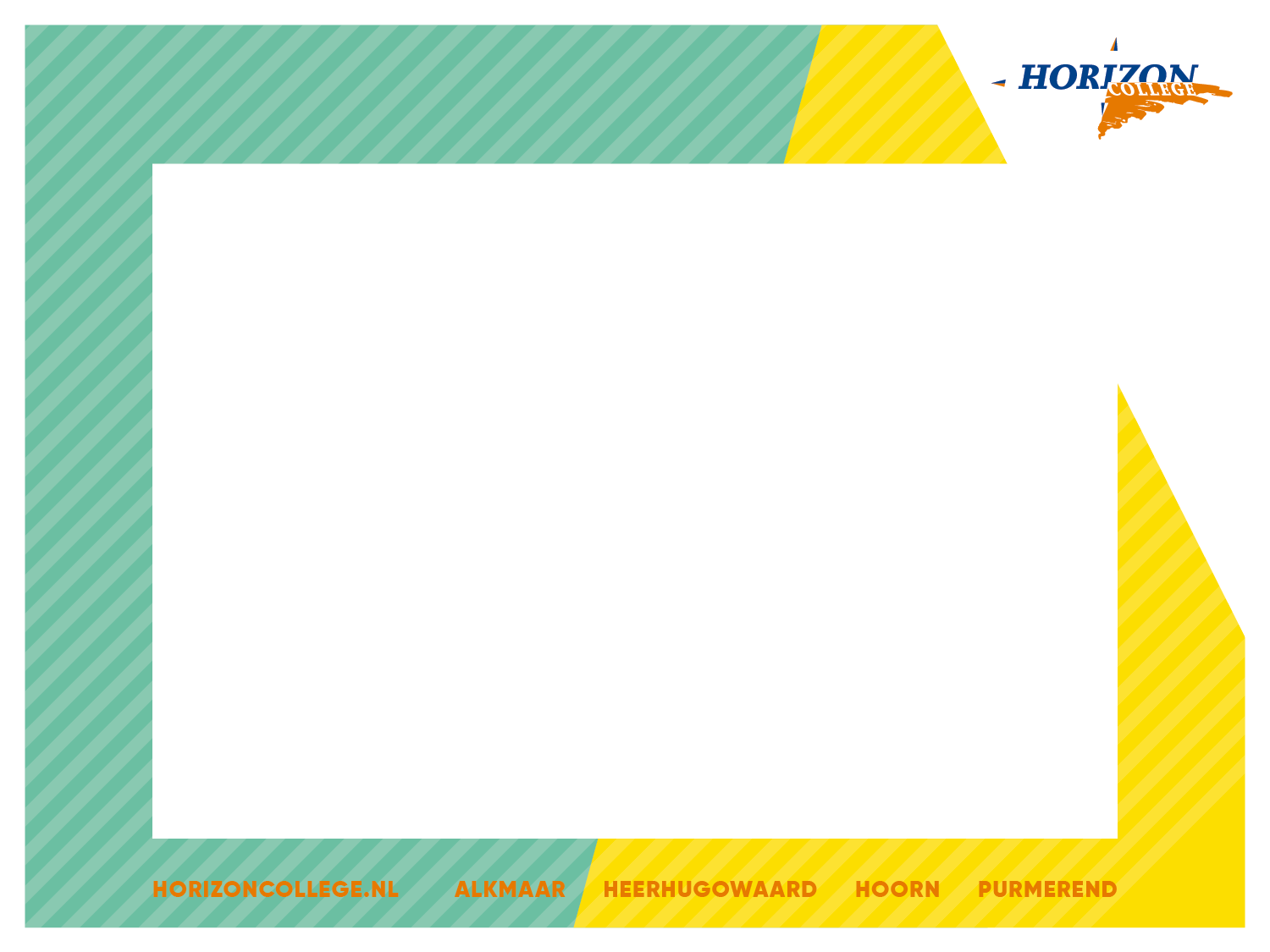 5. Vragen?
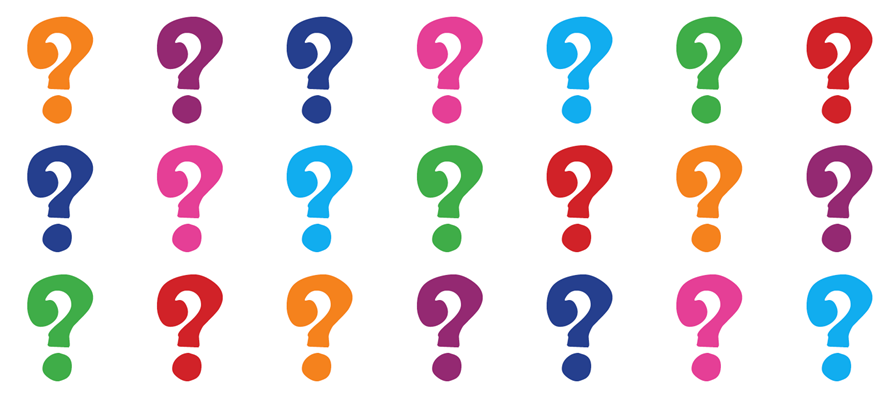 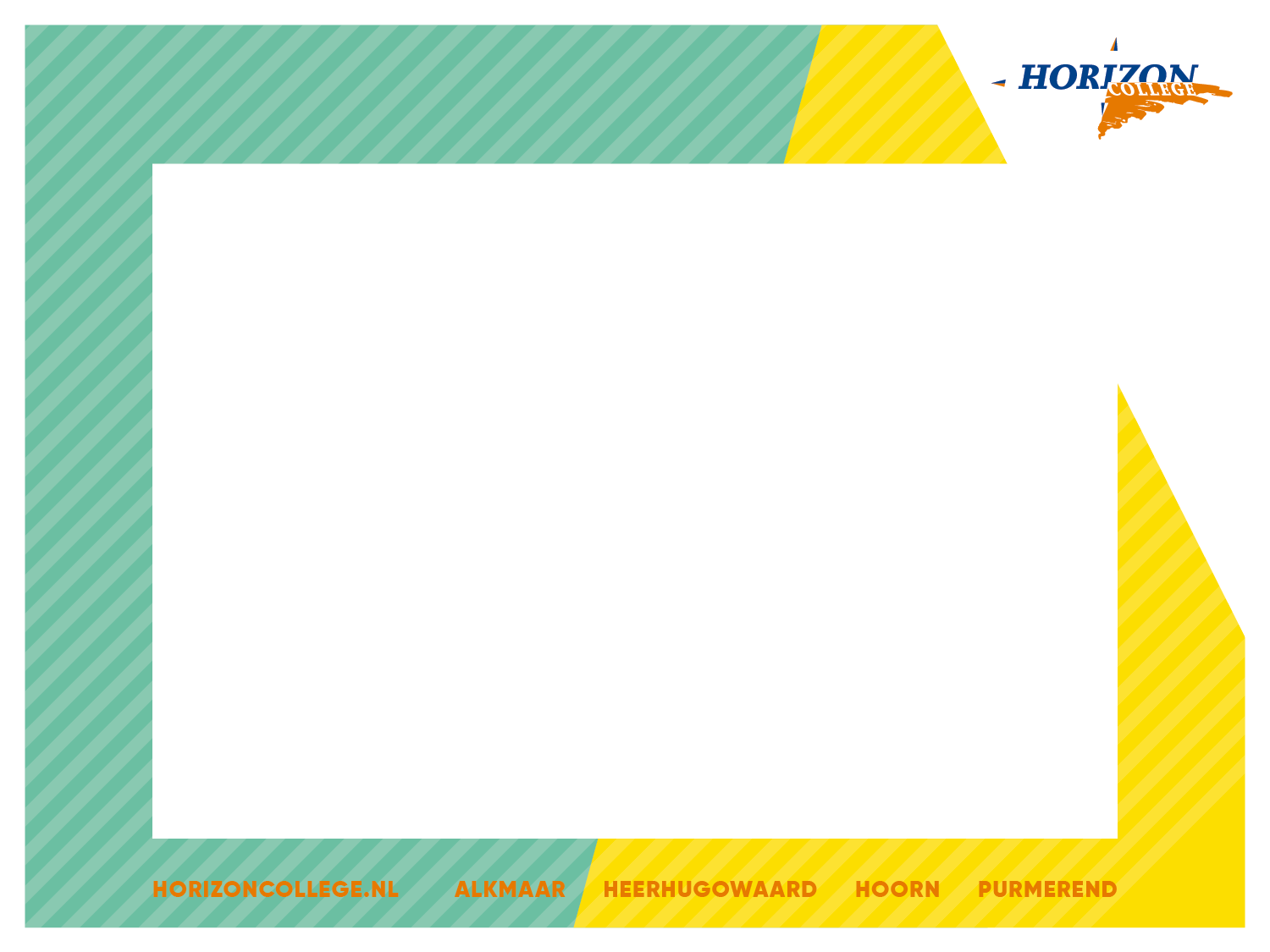 Contact informatie
Clara Verblauw
c.g.w.verblauw-oudejans@horizoncollege.nl


Kruseman van Eltenweg 
1817 BC Alkmaar
Postbus 30, 1800 AA, Alkmaar
T 06-20034318

W www.horizoncollege.nl